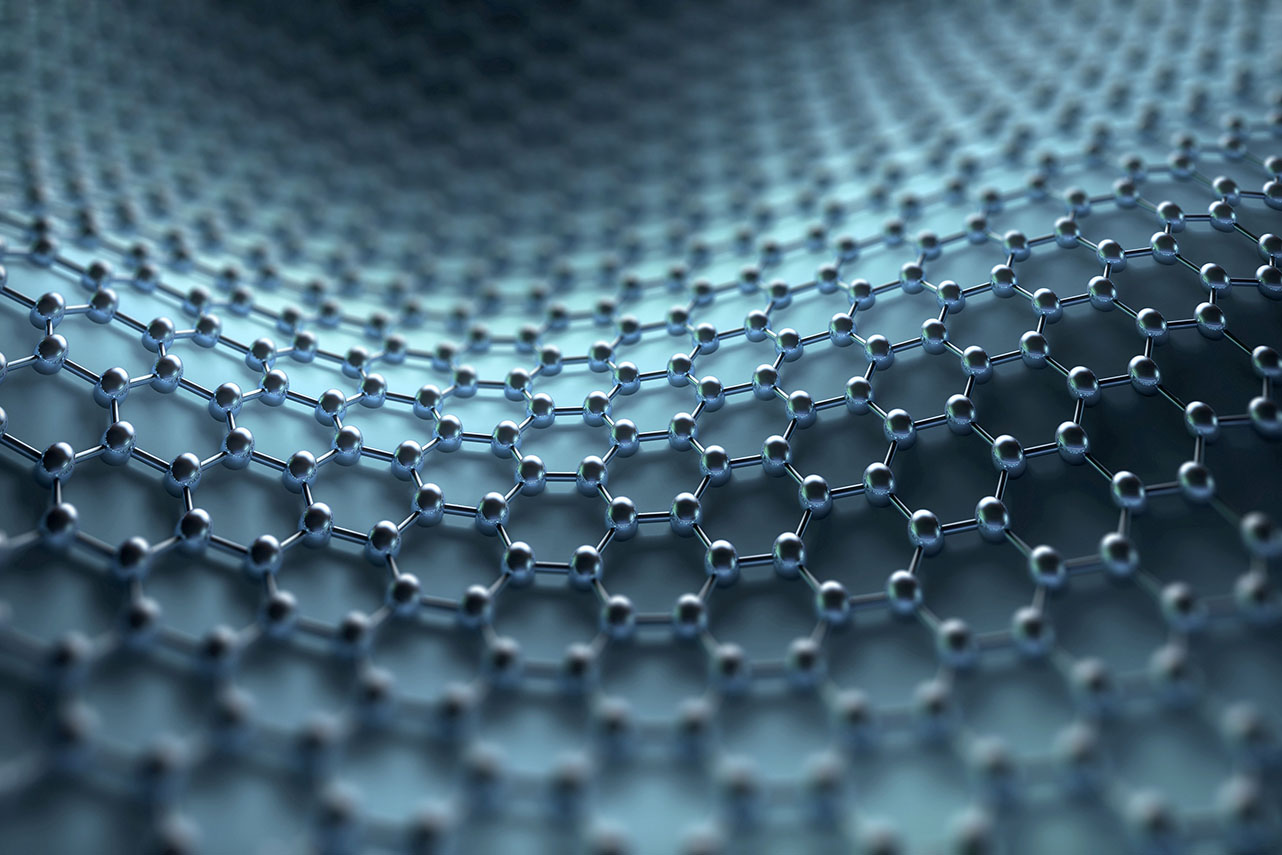 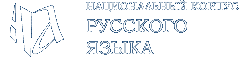 НАЦИОНАЛЬНЫЙ КОРПУС РУССКОГО ЯЗЫКА
Будет ли жить слово «купейность»: 
медленное чтение с Национальным корпусом русского языка
закрепилось ли слово «купейность» в литературном языке?
Инструкция №1 по работе с НКРЯ.